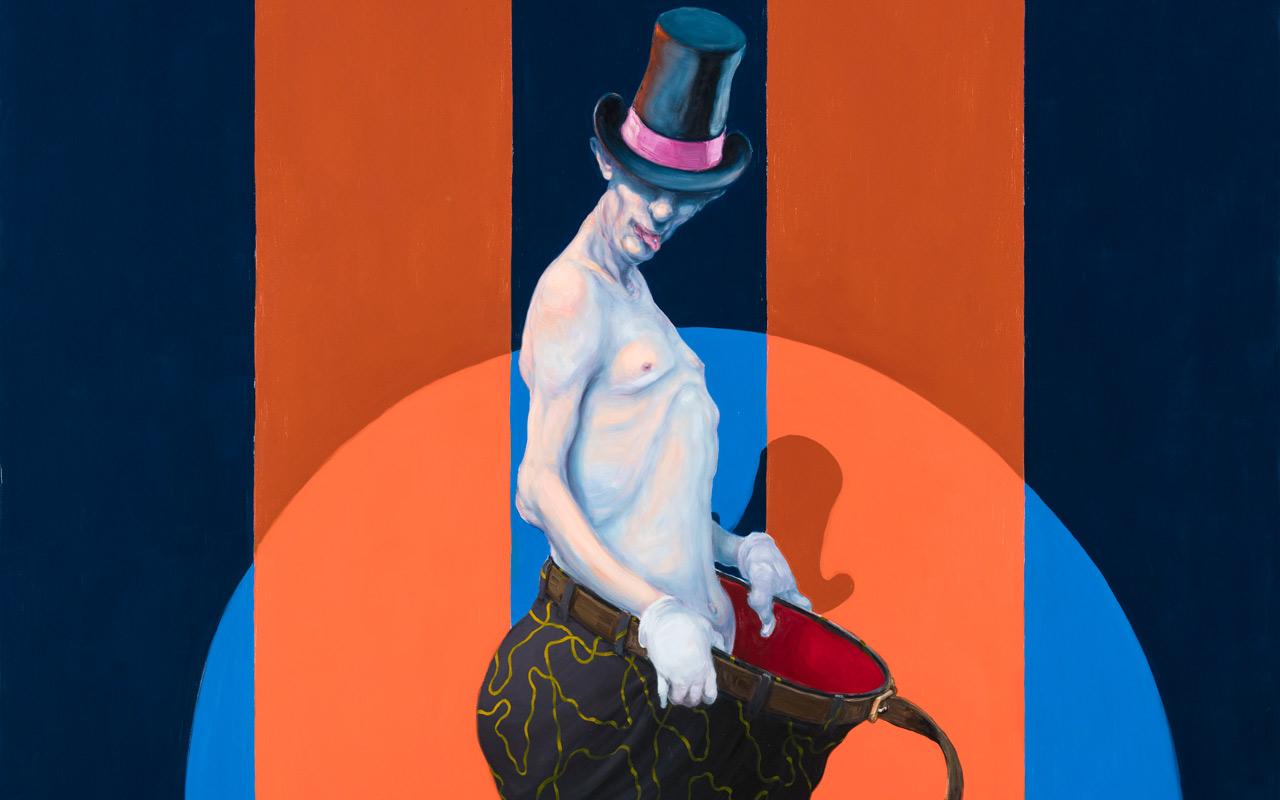 MICHAEL KVIUM
GROTESKHEDENS MALER
Michael Kvium, Stand Up Comedy, 2016. Foto: Anders Sune Berg
Michael Kvium i atelieret, 2016. Foto: Ken Hermann
[Speaker Notes: Kvium er ofte blevet kaldt groteskhedens maler. 
Han flytter  forvrænger og manipulerer virkeligheden i sine malerier og ofte føler beskuerne en pirrende pinlighed, når han eller hun står over for hans billeder.]
Hvad betyder grotesk?
bizar
fantastisk
mærkeligt
forvrænget
stygt
[Speaker Notes: At noget er grotesk betyder i daglig tale at det mærkeligt, fantastisk, stygt, bizar, forvrænget  eller lignende.]
[Speaker Notes: Ordet grotesk  bruges  ofte til at beskrive mærkelige former]
Edvard Munch, Skriget (pastel), 1893, Munchmuseet
[Speaker Notes: I kunsten bruges groteske, ofte om det hæslige]
Hieronymus Bosch: Christ in Limbo, 1550
[Speaker Notes: Det bizarre]
Emil Nolde: Møde på stranden, 1920
[Speaker Notes: Det deforme]
Michael Kvium: Nar,1993
[Speaker Notes: som pludselig afslører det absurde i tilværelsen.]
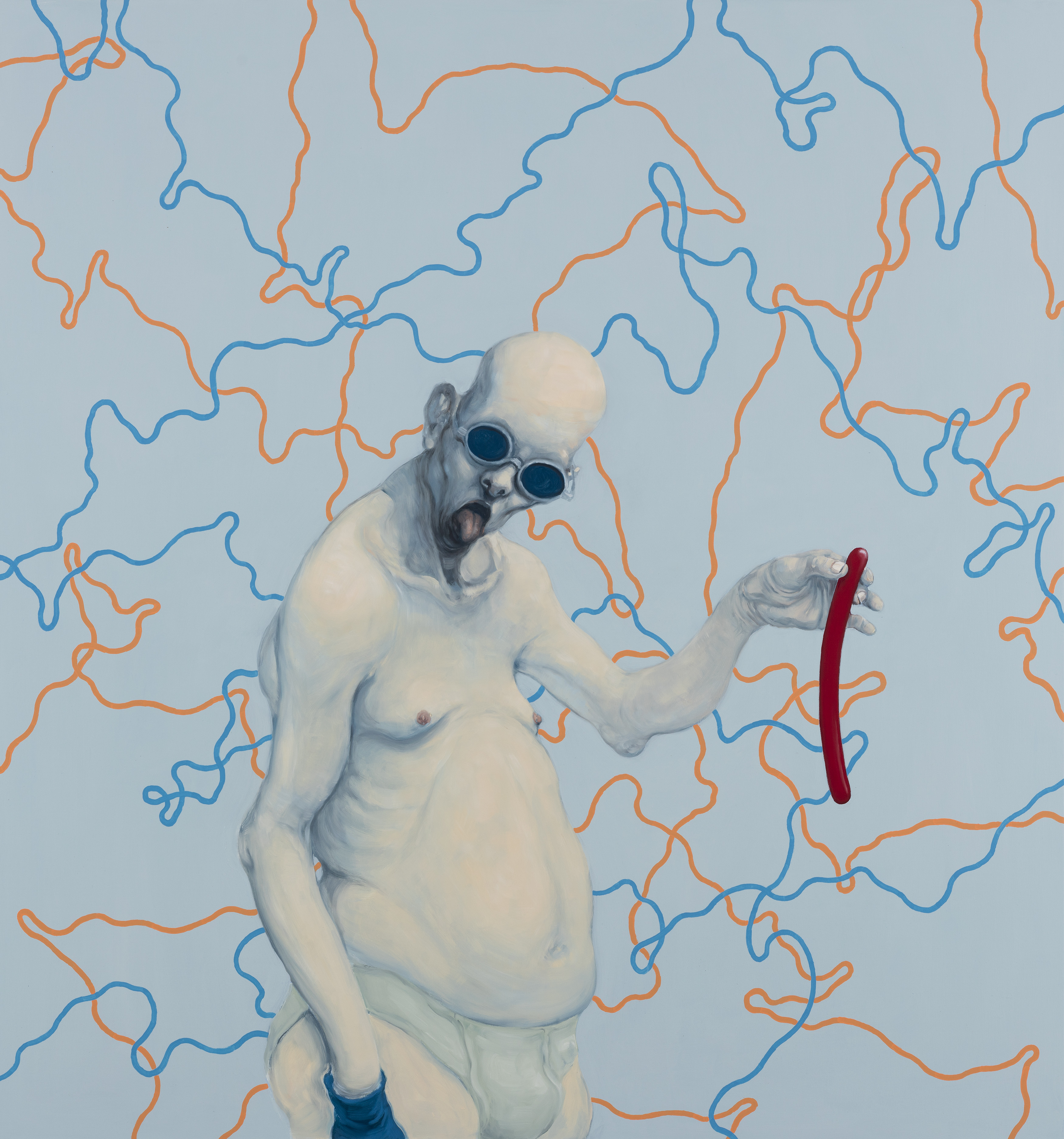 Michael Kvium, The Gallery (V), 2017 (detalje). Foto: Anders Sune Berg